SOSYOLOJİ TARİHİ 13
DTCF
Sosyoloji Bölümü
Doç.Dr. Nuran Savaşkan Akdoğan
Emile Durkheim(1858-1917)
2
Sosyoloji kürsüsüne atanan ilk profesyonel
Meslek
Sosyolojinin değerlendirilmesini sağlayan ölçütler
Misyonu;
Sosyolojinin nesnesini ve uygun olan yöntemleri saptamak
Üçüncü Fransız Cumhuriyeti

Durkheim’in sosyolojisi
yeni bir yurttaşlık etiğinin şekillenmesine; 
hem geleneksel Fransız Katolikliğini hem de derin kökler salmış olan toplumsal muhafazakârlığı reddeder
modern bir cumhuriyetçi ideolojinin oluşmasına katkıda bulunur
3
Durkheim 1887’de, sosyoloji alanında düzenli dersler veren ilk Fransız üniversitesi olan Bordeaux Üniversitesi’nde öğretim görevlisi

 Toplumbilimi, eğitim reformunun modernleştirici ideallerini destekleyen pratik bir temele sahipti.
etik, toplumsal değişim, intihar, aile ve eğitim, sosyalizm ve sosyoloji 

Hedefi: Sosyolojinin bilimsel statüsünü açıklığa kavuşturmak ve onun sosyalizmden farkını vurgulamak
 
İşbölümü (1893), SosyolojikYöntemin Kuralları (1895), İntihar (1897), Dinsel Yaşamın İlksel Biçimleriyle (1912)
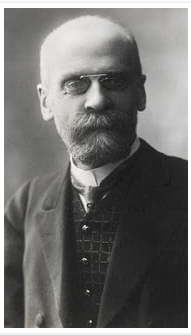 4
Sosyoloji 
“Kurumların, onların kökeninin ve işlemesinin bilimi" 
“toplumsal olgular”ın nesnel gerçekliğini inceleyen bilim" 
Sosyoloji X Psikoloji
Sosyolojik açıklama, bireysel güçlerle değil, kollektif güçlerle ilgili
Toplumsal olgu, 
zihinsel faaliyet yerine, gözlem ve deneyle toplanması gereken bilginin bütün nesnelerini gösteren “temel ilke»
Yapı ile nitelenen kollektif bir varlık (aile, din, mesleki örgütlenme, vb.)
Gözlemlenebilir bütün fenomenlerin altında yatan kalıbı açıklama girişimi
insanın eylemlerini kısıtlayan ve baskıcı güç ile donanmış, düzenleyen yapılar, örneğin dil
İçselleşen, benliğin parçası haline gelmiş, bireyi içeriden yöneten
Ahlaki güç
5
19. yy geleneği içinde, mekanik – organik
Sosyoloji – Felsefe; anomi, toplumsal değişim ve işbölümü
Toplum bilim, pratiği yönlendirir, toplum yasalarını belirler; normal, sağlıklı ve patolojik ve anormal biçimler
Comte’un pozitivizmi; pasif özne, yazgıcı insan
Toplum;  
toplumsal olguların toplamı olarak, nesnel, şeylere benzeyen öğeler olarak, her türlü değişme girişimine karşı koyan ve onları kişisel irade gücüyle değiştiren “eylemlerimizi şekillendirmeye zorlayan” kalıplar
kollektif insan emeğinin ürünü olmaktan ziyade, kısıtlayıcı bir soyutlama
Durkheim’ın epistemolojisi, toplumu iki ayrı yapıya bölme sonucunu doğurmuştur: 
sosyoloğun nedensel ilişkiler kurmasını sağlayan, “toplumsal evrimin belirleyici faktörü olarak toplumsal ortam" 
pasif bir toplumsallaşma süreci olarak tanımlanan öznel durum
6
Toplumsal ortam
Metodolojik dışsallık ilkesi

Toplum ahlaki bir gerçeklik
Faydacı atomizm ve Tönnies’e karşı
Tönnies: Toplumsal birlik ve düzenleme devlet ile mümkün

Toplumsal birlik

Marxizm eleştirisi
Kapitalizm, sınıf, devlet X toplumun ahlaki yapısını şekillendirmek
Sınıf çatışması
Ekonomik alan

Mesleki Birlikler, korporasyonlar

Modern toplum
Devlet X Sivil Toplum (toplumsal dayanışma kaynakları)
7
Yöntem: Toplumsal Olgular ve Toplum

Toplum; denge, organik bir bütün, sosyolojinin gerçek nesnesi

Birey temelinde analiz edilemez. Analiz birimi «ORTAM»; kolektif güçler ve olgular (ör. İntihar)

Diğer bilimlerden farkı toplumsal özgüllüğüdür. Üç toplumsal olgu grubu:
Morfolojik yapıyla ilgili olgular
Politik, ekonomik gruplar ve normatif alanı kapsayan toplumsal kurumlar
Kolektif temsiller
8
“Sosyolojik araştırmanın üstün aracı (birlikte değişme yöntemi): iki ya da daha fazla sayıda toplumsal olgunun birlikte değişmesi ile nedensel bir ilişkinin söz konusu olması 

 Sosyolog, yalıtılmış öğeleri değil, genel değişkenleri inceler; “belirli sayıdaki olaylarda iki olgunun birlikte değiştiğini” kanıtlar 

	Pozitivist sosyolojik yöntem ile insan unsurunun aktif katılımını dışlayan nedensellik ilişkileri ve yasaları

Comte pozitivizminden farklı; toplumsal dayanışmada ahlaki eylemin özerkliği ile insan eylemi ve kısıtlayıcı ortam sorunu

Toplum – ahlaki bağlar – toplumun kendiliğinden dengesi yoktur

Toplumsal dayanışma – kollektif idealler

Kolektif temsiller, tüm insani eylemin kaynağı

Toplumsal olgular ahlaki unsurlarla doludur; ahlak ve din içiçe geçmiştir

Toplum bir organizma olarak tarihdışı ve soyut; normal ve anormal
9
İşbölümü, Toplumsal Birlik ve Çatışma

İşbölümü, mekanik dayanışma durumundan organik dayanışma durumuna geçilen  tarihsel bir evrim teorisi
Mekanik – sanayi öncesi, farklılaşmamış toplumsal örgütlenme
Organik – işbölümü ve toplumsal farklılaşma, sanayinin gelişmesi
İnisiyatif ve bireysellik
Hukuk

Kökenleri bireysel dayanışma ile toplumsal dayanışmaya (ahlaki temele) bağlı

İş bölümünün “gerçek" işlevi “iki ya da daha fazla insan arasında bir dayanışma duygusu yaratmak

İşbölümünün odak noktası, bir toplumsal düzenden başka bir düzene geçişin doğurduğu toplumsal problemler ile bireyleri birbirine ve genel olarak topluma bağlayan toplumsal bağlar

Evrenselleştirici ahlaki normlar olmazsa, bilimin ve ahlakın ilerlemesi mutlaka anomiyle, ahlaki bir boşlukla sonuçlanır
10
Toplumsal dayanışma, toplumsal karşılıklılık ve ortak ahlaki değerleri yaratır. Bunlar da sanayinin ve genel olarak toplum yaşamının çeşitli bölümlerini düzenler

Organik dayanışmayı, “anormal biçimler", çıkarların parçalanması bozar. 
Anormal kavramı
Toplumsal eşitsizlik 
Normal bir üretim tarzı 
Normal koşullar altında organik dayanışmanın kendi kendini düzenler, oysa 
Anormal biçimlerde toplumsal düzen açıkça tehdit altındadır
Toplumsal krizin temelinde ahlaki nitelik; normsuzluk, insanın bencilliği
11
Anomi
‘Toplum sancılı bir krizle yada …. Ani geçişlerle sarsıldığı’ zaman meydana gelen bir durum 
Temeli ekonomik yapıda
Normal bir işbölümü gerçekleştiremediği için sanayi toplumunu eleştirir
Sanayi sosyolojinin iki boyutu
çok-katmanlı toplumsal yapıların gelişmesinin ana hatlarını çizer
yapısal farklılaşma sürecinin kültürün demokratikleşmesi, sivil toplumun ve onun kurumlarının genişlemesi olduğunu kavrayamaz
12
İntihar ve Toplumsal Dayanışma
Sanayi toplumu kültür analizi
Toplumsal birlik problemi ve toplumu birarada tutan toplumsal bağlarla ilişkili olduğu için inceler
İntihar Fransa, Belçika ve Almanya'da, intihar oranı ile çeşitli toplumsal faktörler (hızlı toplumsal değişme, ekonomik depresyon, sosyo-ekonomik statü ve şehirleşme) arasında kurulan karşılıklı ilişkilerle, ilkin ahlaki, daha sonra toplumsal bir problem olarak geniş biçimde incelenir
Katkısı; mevcut ampirik bulguları özümleyen bir sosyolojik çerçeve içinde, farklı intihar oranlarıyla ilgili sistematik ve tutarlı bir sosyolojik teori geliştirmesi
13
Dört tip intihar : 

Bencil intihar, 
Anomik  intihar, 
Diğerkâm  intihar ve
Kaderci  intihar



Tipler, Durkheim’ın ahlak ve toplumsal dayanışma teorisi ile bağlantılı
Bir toplumda görülen birlik derecesi, belirli intihar biçimlerine doğru bir eğilim doğuracaktır.
 İntihar, kollektif ve toplumsaldır. 
İntihara yatkınlık yalnızca özgül toplumsal koşullarda söz konusudur. 
Toplumsal olgu
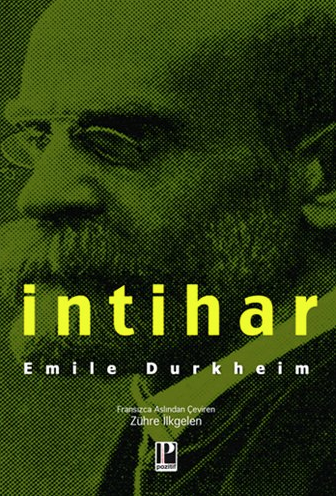 14
İşlevselcilik, Bütüncülük ve Politik Teori
Toplum 
olgu olarak ve  ahlaki bir gerçeklik
organik bir bütün
 
Toplumsal süreçler ile kurumları sistemin ihtiyaçlarına uygun işlevleri kapsamında analiz

Din, toplumsal bağlar kuvvetlendirip bireyi toplumla bütünleştirme işlevi

İşbölümü, toplumsal dayanışmanın güçlenmesi; öte yandan, hem “mecburi” hem de anomik biçimler, toplumsal işbirliğinin ve birlik olma isteğinin gelişmesine katkıda bulunamadıkları için anormaldir. 

Toplumsal kurumların işleyişini düzenleyen, böylece toplumsal dayanışmanın güçlenmesini kolaylaştıran bir ahlaki düzen. 

İşlevler de, toplumsal sistemin “ihtiyaçlar”ı temelinde açıklanır

Devlet – Birey

Mesleki birlikler

Sosyolojinin görevi - kolektif otoriteyi kurma yollarını saptama
15